Factorising quadratic expressions
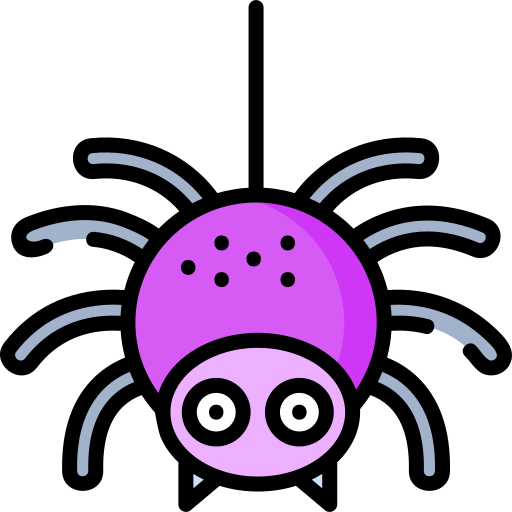 Spider
Reflect
Expect
Check
Explain
Reflect
Expect
Check
Explain